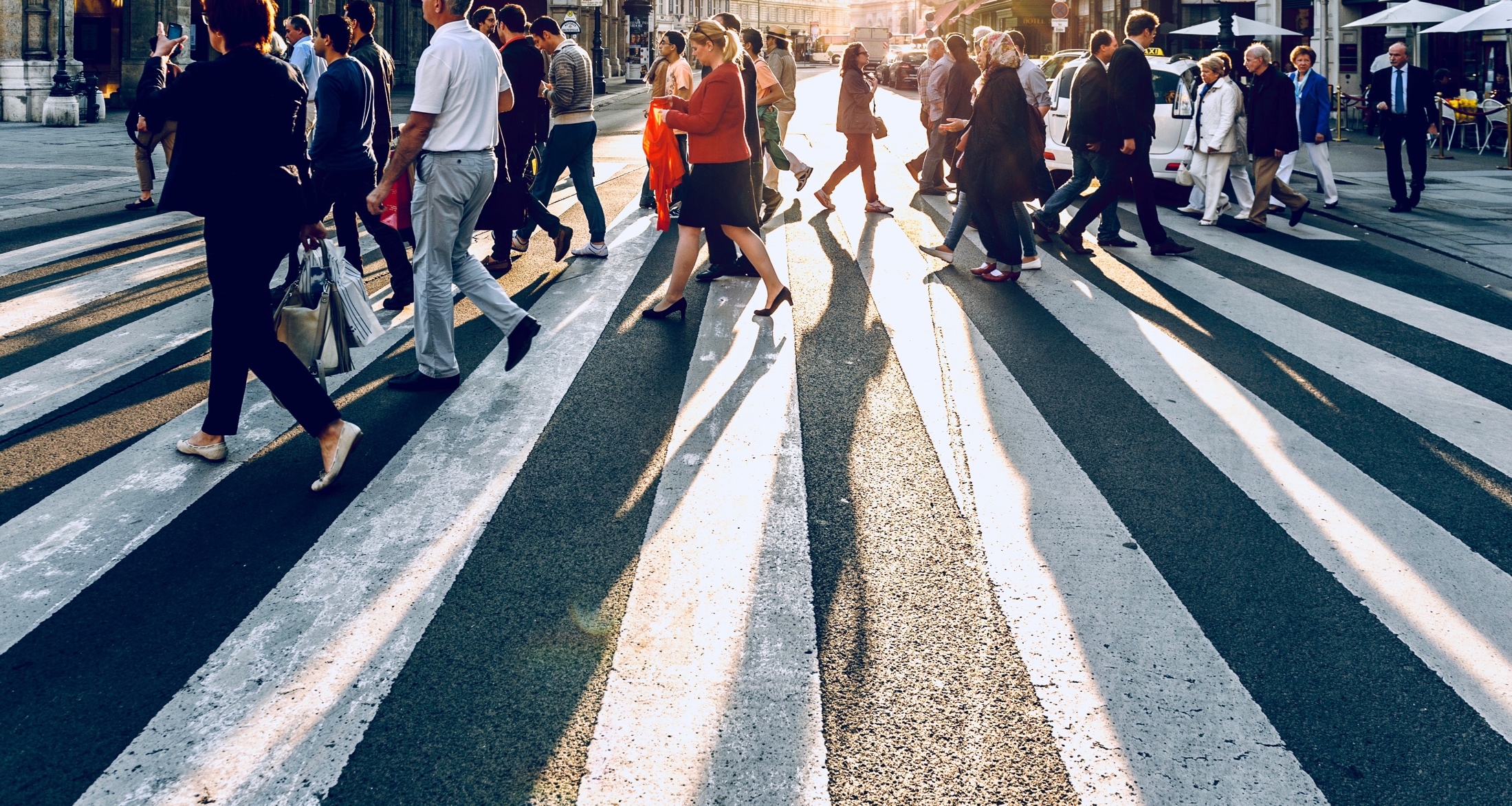 Göteborgarna om  möjligheten att välja privat eller kommunal äldreomsorg.
Kontakt: 			Mikael Romero
Datum:			2023-09-29
Projektnr:			145321
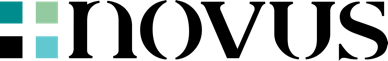 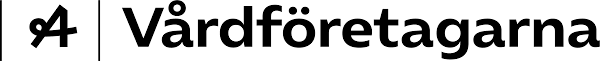 Bakgrund & Genomförande
RESULTAT
Resultaten levereras i en diagramrapport. Markerade signifikanta skillnader i rapporten är jämfört mot totalen. (tex rörande kön, ålder). Resultatet är viktade på kön och ålder och partival 2022 i Stor-Göteborg. Det kan se ut som att diagram inte summerar till 100% men det beror på att vi avrundat siffrorna till hela procent i diagrammen.
BAKGRUND

Undersökningen har genomförts av Novus på uppdrag av Vårdföretagarna. Syftet med undersökningen är att undersöka hur  allmänhetens i Stor-Göteborg ser på möjligheten för äldre att välja privat eller kommunal äldreomsorg. Bakgrunden är att politikerna i Göteborg beslutat att det ska finnas ett tak på hur många privata platser det ska finnas inom äldreomsorgen.
GENOMFÖRANDE





Svarsfrekvensen är 63%. Det finns inget som tyder på att bortfallet skulle snedvrida resultatet, utan undersökningen är åsiktsmässigt representativ för den grupp som skulle undersökas, och de slutsatser som presenteras i undersökningen gäller hela population som ska undersökas dvs allmänheten i Stor-Göteborg 18-84år.

En Novusundersökning är en garant för att undersökningen är relevant och rättvisande för hela gruppen som skall undersökas. 

Undersökningen är genomförd via webbintervjuer. Individurvalet har dragits Novus Sverigepanel som är en slumpmässigt förrekryterad allmänhetspanel.
Antal intervjuer:
X XXXX
Fältperiod x - x månad 2018
Deltagarfrekvens:
XX%
Antal intervjuer:
1066
Fältperiod:15-29 september 2023
Svarsfrekvens:
63%(Genomförda / Nettourval)(1078 / 1700 eftersökta)
FELMARGINALER

Vid 1066 intervjuer:
Vid utfall 10/90: +/- 1,79%
Vid utfall 20/80: +/- 2,39%
Vid utfall 30/70: +/- 2,74%
Vid utfall 40/60: +/- 2,92%
Vid utfall 50/50: +/- 2,98%
+/-
MÅLGRUPP
Allmänheten i Stor-Göteborg 18-84 år
+/-
Ålder:
XX-XX år
2
Sex av tio i Göteborgsregionen tycker att det är bra att möjligheten finns att välja privat eller kommunal äldreomsorg. Var femte tycker det är dåligt.
Signifikanta skillnader mot totalen
Följande undergrupper svarar i högre grad:
Xxxxxxxxxxxxxxxxxxxxxxxxxxxxxxxxxxxxxxxxxxxxxxxxxxxxxxxxxxxxxxxxxxxxxxxxxxxxx:
Grupp
FRÅGA: 2018 infördes en möjlighet för äldre i Göteborg att välja mellan kommunala och privata äldreboenden. Tycker du att det är bra eller dåligt att möjligheten finns att välja privat eller kommunal äldreomsorg?
Mycket bra (32%)
65-84 år (42%), 50-64 år (41%), Villa/radhus (41%)
Pensionär (41%), Hushållsinkomst 800k- (39%)
Gift (38%), Man (37%)
Varken bra eller dåligt (13%)
Kvinna (16%)
Ganska dåligt (12%)
Hushållsinkomst 300k-499k (18%)
Offentlig sektor (18%), Hyreslägenhet (17%)
Tjänsteman (15%)
Mycket dåligt (7%)
Hushållsinkomst 500k-799k (10%)
Vet ej (8%)
Studerande (17%), Hushållsinkomst <299k (15%)
18-34 år (12%)

SUMMA BRA (60%)
Hushållsinkomst 800k- (68%), 50-64 år (68%)
Villa/radhus (67%), Man (66%), Privat sektor (66%)
SUMMA DÅLIGT (19%)
Offentlig sektor (27%)
Hushållsinkomst 500k-799k (25%), Sambo (25%)
35-49 år (24%), Hyreslägenhet (24%)
Grön pil = signifikant uppgång jämfört med föregående år
Rosa pil = signifikant nergång jämfört med föregående år
BAS: Totalt (n=0)
2
Sju av tio anser att alla i Göteborg ska ha rätt att välja mellan privat och kommunal äldreomsorg. 12% anser inte det.
Signifikanta skillnader mot totalen
Följande undergrupper svarar i högre grad:
Xxxxxxxxxxxxxxxxxxxxxxxxxxxxxxxxxxxxxxxxxxxxxxxxxxxxxxxxxxxxxxxxxxxxxxxxxxxxx:
Grupp
FRÅGA: Anser du att ALLA äldre i Göteborg ska ha rätt att välja mellan privat och kommunal äldreomsorg?
Ja (69%)
50-64 år (75%)
65-84 år (75%)
Singel (75%)
Privat sektor (74%)
Man (73%)

Nej (12%)
Sambo (18%)
Offentlig sektor (18%)
Hushållsinkomst 500k-799k (17%)
35-49 år (16%)
Hyreslägenhet (16%)

Vet ej / ingen uppfattning (19%)
Hushållsinkomst <299k (26%)
18-34 år (26%)
Studerande (26%)
Offentlig sektor (24%)
Kvinna (24%)
Grön pil = signifikant uppgång jämfört med föregående år
Rosa pil = signifikant nergång jämfört med föregående år
BAS: Totalt (n=0)
2
Det främsta skälet till att alla äldre ska ha rätt att välja är att valfriheten ska gälla alla, inte bara några.
Xxxxxxxxxxxxxxxxxxxxxxxxxxxxxxxxxxxxxxxxxxxxxxxxxxxxxxxxxxxxxxxxxxxxxxxxxxxxx:
Grupp
FRÅGA: Varför anser du att alla äldre i Göteborg ska ha rätt att välja mellan privat och kommunal äldreomsorg?
Rättvisa och lika möjligheter: En annan kategori fokuserade på rättvisa och att alla ska ha lika möjligheter, oavsett ekonomisk ställning eller annan bakgrund. Tanken är att om några få har möjlighet att välja, borde alla ha samma möjlighet för att undvika elitism och skapandet av klasskillnader.
Kvalitet och konkurrens: Många svarade att valfrihet och konkurrens leder till högre kvalitet inom äldreomsorgen. När det finns både kommunala och privata alternativ kan kvaliteten stärkas genom konkurrens. Många tror att fler valmöjligheter kan leda till bättre service och högre standarder.
Närhet och personlig anpassning: En del av svaren betonade vikten av att kunna välja ett boende utifrån personliga preferenser, som närhet till familj och vänner eller ett särskilt område. Människors relationer och personliga anpassning spelar en stor roll i deras livskvalitet, särskilt när de blir äldre.
Kritik mot privatisering eller monopol: Vissa svar uttryckte en viss skepsis mot antingen privat eller kommunal äldreomsorg. Vissa var emot privatisering på grund av potentiella kvalitetsbrister eller vinstintressen, medan andra kritiserade monopol och bristen på valmöjligheter inom kommunal äldreomsorg.
Valfrihet och självbestämmande: Många svar framhävde vikten av valfrihet och individens rätt att bestämma över sin egen situation, speciellt när det gäller boende och vård i äldreomsorgen. Detta innefattar tankar som att alla ska ha rätt att påverka sin egen vård, att det är viktigt att kunna välja själv och att varje individ bör kunna påverka sin boendesituation.
Grön pil = signifikant uppgång jämfört med föregående år
Rosa pil = signifikant nergång jämfört med föregående år
BAS: Anser att alla äldre i Göteborg ska ha rätt att välja
2
Det främsta skälet till att inte alla äldre ska ha rätt att välja är ett motstånd till vinster i välfärden.
Xxxxxxxxxxxxxxxxxxxxxxxxxxxxxxxxxxxxxxxxxxxxxxxxxxxxxxxxxxxxxxxxxxxxxxxxxxxxx:
Grupp
FRÅGA: Varför anser du INTE att alla äldre i Göteborg ska ha rätt att välja mellan privat och kommunal äldreomsorg?
Mot vinster i välfärden: Många av svarspersonerna motsätter sig att privata företag tjänar pengar på skattefinansierad välfärd. De ser det som omoraliskt och ineffektivt, med argumentet att skattepengar inte bör omdirigeras till privata företags vinster, särskilt när dessa pengar kunde ha investerats direkt i vård och omsorg.
Prioritera kommunal omsorg: Många respondenter tycker att äldreomsorg bör drivas av kommunen för att säkra kvaliteten. De anser att kommunal omsorg skulle kunna tillhandahålla en mer konsekvent och högkvalitativ vård, och att den bör vara tillräckligt bra för att eliminera behovet av privata alternativ.
Bekymmer över privatiseringens effekter: Det finns en oro över hur privatiseringen av äldreomsorgen kan leda till lägre kvalitet på vård, liksom hur det kan skapa en skiktning i samhället, där bara de som har råd kan välja privata, möjligen högre kvalitetsalternativ.
Skepsis mot aktiebolag: Vissa svar uttrycker specifik misstro mot aktiebolag som driver äldreomsorg. De menar att strukturen och incitamenten i ett aktiebolag, med dess fokus på vinstmaximering, inte är lämpliga för en verksamhet som äldreomsorg.
Jämlikhet och rättvisa: En del av svaren fokuserar på idén om jämlikhet och rättvisa. Respondenterna känner att alla, oavsett ekonomisk bakgrund, bör ha tillgång till samma kvalitet av vård. De är oroliga att privata alternativ kan leda till en segregerad äldreomsorg där vissa har tillgång till bättre vård än andra baserat på ekonomiska tillgångar.
Grön pil = signifikant uppgång jämfört med föregående år
Rosa pil = signifikant nergång jämfört med föregående år
BAS: Anser INTE att alla äldre i Göteborg ska ha rätt att välja
Om Novus undersökningar
Begreppsförklaring – Signifikanser
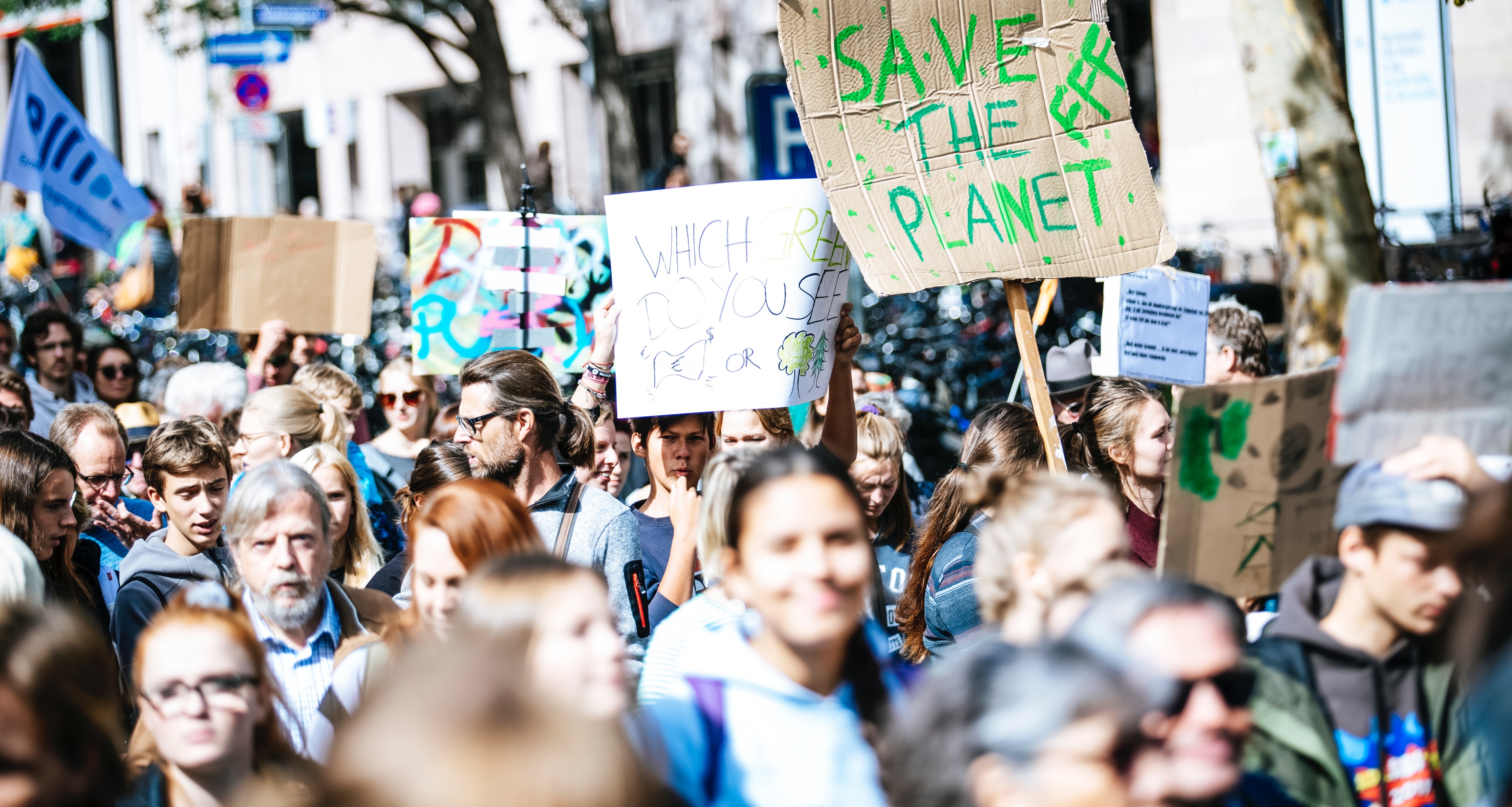 I Novus rapporter redovisar vi signifikanta skillnader mellan olika undergrupper och totalen. Vid upprepade undersökningar redovisar vi signifikanta skillnader mellan undersökningarna.
VAD ÄR EN SIGNIFIKANS?
Vi vill ofta veta om det finns en signifikant skillnad mellan hur två grupper har besvarat en fråga. En skillnad mellan två värden är statistiskt signifikant om skillnaden mellan dem är större än vad vi tror kan bero på slumpen. Vanligtvis vill vi undersöka om en undergrupp baserad på kön, ålder, utbildning eller region, har svarat annorlunda än totalen. Vid upprepade undersökningar vill vi veta om det finns en signifikant skillnad mellan undersökningarna.
HUR SÄKER ÄR EN SIGNIFIKANS?
Total säkerhet finns inte utan den är beroende av den signifikansnivå som används. På Novus använder vi en signifikans-nivå på 95% i våra undersökningar. En signifikant skillnad betyder då att sannolikheten är 95% att det finns en faktisk skillnad mellan de två uppmätta värdena och att den skillnaden inte beror på slumpen.
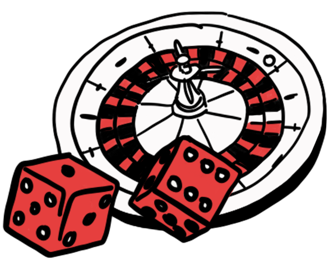 Kort om Novus Sverigepanel
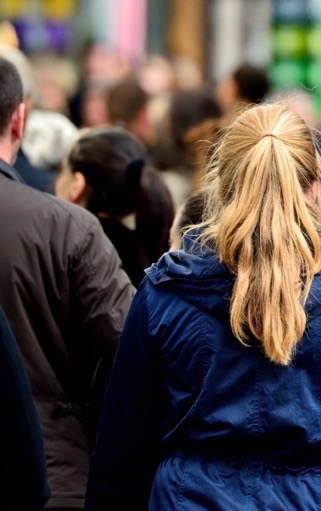 Undersökningsgenomförande
Ett urval ur panelen dras. Dessa får en inbjudan till undersökningen via e-post. Inbjudan innehåller information om hur lång tid undersökningen tar att besvara, sista svarsdatum samt en länk som man klickar på för att komma till frågeformuläret. Man kan besvara alla frågor på en gång alternativt göra paus och gå tillbaka till frågeformuläret vid ett senare tillfälle. 

När datainsamlingen är klar påbörjas databearbetningen. Därefter produceras tabeller och en rapport sammanställs.
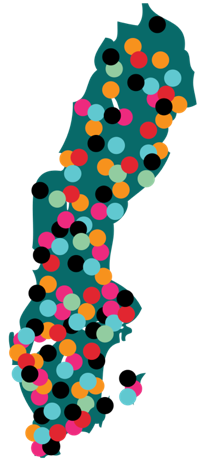 Novus Sverigepanel består av ungefär 
50 000 paneldeltagare. Panelen är slumpmässigt rekryterad (man kan inte anmäla sig själv för att tjäna pengar eller för att man vill påverka opinionen) och är riksrepresentativ avseende ålder, kön och region i åldersspannet 18–79 år. Eventuella skevheter i panelstruktur avhjälps genom att ett riksrepresentativt urval dras från panelen samt av att resultatet viktas. 

Vi vårdar vår panel väl genom s.k. panelmanagement. Det innebär bl.a. att vi ser till att man inte kan delta i för många undersökningar under en kort period, inte heller i flera liknande undersökningar. Vi har också ett system för belöningar till panelen.
Fråga gärna efter mer information kring vårt panelmanagement!
Några viktiga checkpoints när man genomför webbundersökningar i paneler:

Panelen ska vara slumpmässigt rekryterad för att kunna spegla verkligheten.

Undersökningsföretaget ska alltid kunna redovisa deltagarfrekvens för varje enskild undersökning.

Panelisterna ska inte vara proffstyckare, dvs. få för många undersökningar. Får man fler än två per månad finns risken att man blir proffstyckare och svarar på undersökningen av fel skäl.

Panelen ska skötas med ett bra panelmangement avseende belöningar, validering av svar osv.

Tid för fältarbetet (genomförandet av intervjuer) ska alltid redovisas och helst innehålla både vardagar och helgdagar.
Kort om kvalitet i webbpaneler
Novus Sverigepanel håller hög kvalitet. Vi genomför kontinuerligt kvalitetskontroller och valideringar av både panelen och de svar som paneldeltagarna ger. 

I jämförande studier (andra webbpaneler) har vi konstaterat att panelisterna i Novus panel tar längre tid på sig för att svara på frågor och att det finns en logik i svaren (exempel: om man tycker om glass och choklad, då tycker man också om chokladglass). I de självrekryterade panelerna ser vi inte denna logik i samma utsträckning. 
Vi ser också att våra panelister har ett mer ”svensson-beteende” än självrekryterade paneler, där man i är bl.a. väldigt internetaktiv.

Novus panelister får i snitt 12 undersökningar per år, vilket är betydligt färre undersökningar än i många andra paneler, och ger en högre kvalitet i genomförandet. En annan mycket viktig kvaliltetsaspekt är att ange deltagarfrekvens (svarsfrekvens) vilket är ett krav enligt samtliga branschorganisationer.
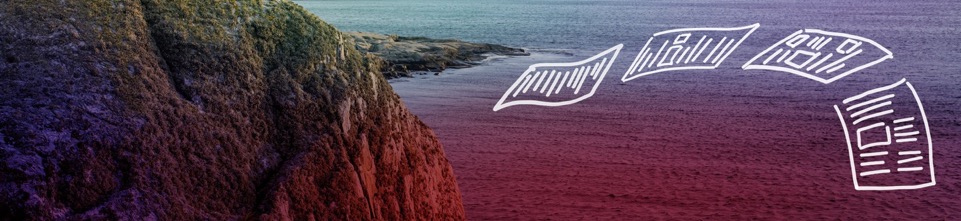 Publiceringsregler
Enligt internationella branschregler (ESOMAR) är Novus som undersökningsföretag ansvariga för att våra undersökningar tolkas rätt vid första publicering.






För att säkerställa att våra undersökningar presenteras på ett korrekt sätt ber vi alltid att få se den text som skrivs med syfte att publiceras där Novus undersökningar omnämns.

Novus förbehåller sig rätten att korrigera felaktiga siffror och tolkningar som har publicerats.
Novus varumärke är en garant för att en undersökning har gått rätt till och att slutsatserna kring densamma är korrekta utifrån målet med undersökningen.
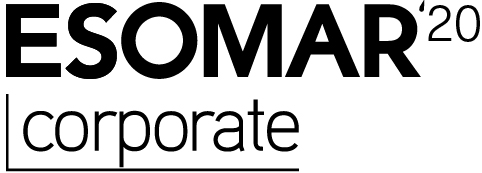 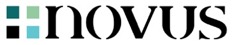 Vi på Novus älskar frågor
Kontakt på Novus








Seniorkonsult
Mats Lindström
Mobil:070-1503439 E-post: mats.lindstrom@novus.se
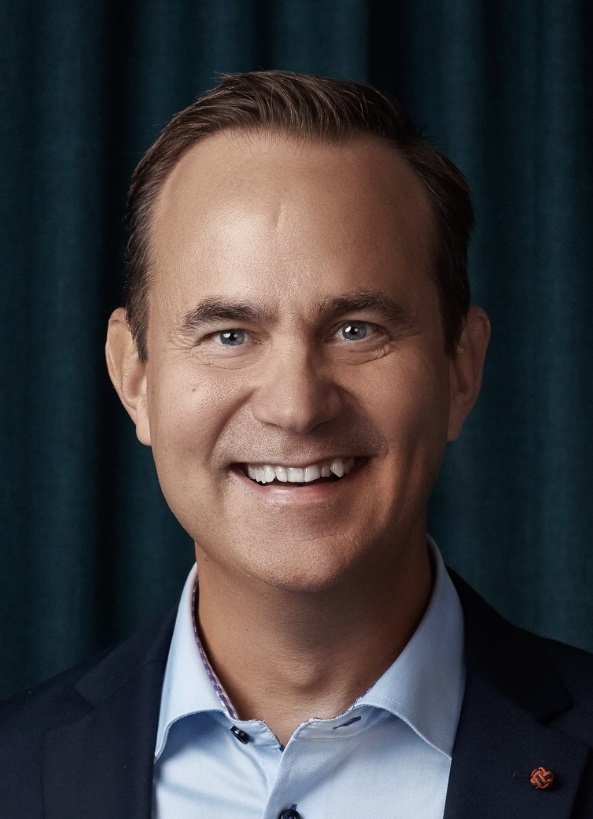